If You’re a Leader and You Know It
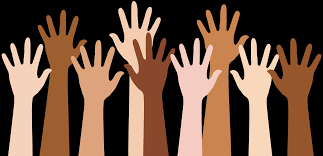 Shared Reading Week 4
If you’re a leader and you know it
Clap your hands
If you’re a leader and you know it
Clap your hands
If you’re a leader and you know it
And you really want to show it
If you’re a leader and you know it
Clap your hands
If you’re a leader and you know it
Tap your lap
If you’re a leader and you know it
Tap your lap
If you’re a leader and you know it
And you really want to show it
If you’re a leader and you know it
Tap your lap
If you’re a leader and you know it
Stomp your feet
If you’re a leader and you know it
Stomp your feet
If you’re a leader and you know it
And you really want to show it
If you’re a leader and you know it
Stomp your feet